Меры поддержки 
для системообразующих организаций
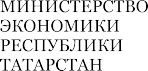 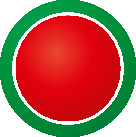 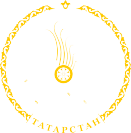 Постановление Правительства России 
от 06.03.2022 №296
субсидии в целях финансового обеспечения (возмещения) затрат (части затрат) в связи с производством (реализацией) товаров, выполнением работ, оказанием услуг в 2022 году

государственные гарантии Российской Федерации по кредитам или облигационным займам, привлекаемым системообразующими организациями на цели направленные на решение неотложных задач по обеспечению устойчивости экономического развития
1
Льготные кредиты на пополнение  оборотных 
средств для системообразующих организаций 
и их дочерних обществ, работающих в АПК
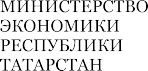 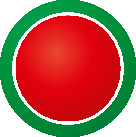 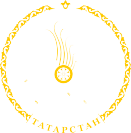 Постановление Правительства России 
от 16.03.2022 №375
Предоставление льготных кредитов в размере до 7 млрд рублей на срок до 12 месяцев 
по ставке, составляющей не более 10% годовых

Заемщик должен соответствовать следующим условиям:
численность работников составляет не менее 90%             от численности по состоянию на 1 марта  2022 г.;
не имеет просроченную задолженность по налогам и сборам, превышающую 500 тыс. рублей в течение периода, равного 60 к.д.;
не находится в процессе ликвидации, реорганизации, в процедуре банкротства;
руководитель не включен в реестр дисквалифицированных лиц
2
Льготные кредиты на пополнение  оборотных 
средств для системообразующих организаций 
и их дочерних обществ, работающих в 
промышленности и торговли
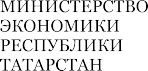 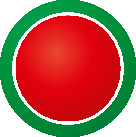 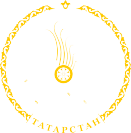 Постановление Правительства России 
от 17.03.2022 №393
Предоставление льготных кредитов на срок до 12 месяцев по ставке  составляющей 11% годовых, в размере для одной СОП до 30 млрд рублей, дочерним обществам – до 10 млрд рублей, при этом группе лиц одной СОП не превышает 30 млрд рублей

Заемщик должен соответствовать следующим условиям:
численность работников составляет не менее 85% численности по состоянию на 1 число месяца, предшествующему заключению кредита;
не имеет просроченную задолженность по налогам и сборам, превышающую 500 тыс. рублей в течение периода, равного 60 к.д.;
не имеет свыше 90 к.д. просроченных платежей по ранее заключенным кредитам;
обладает статусом резидента РФ, не находится в процессе ликвидации, реорганизации, в процедуре банкротства;
руководитель не включен в реестр дисквалифицированных лиц
3
Льготные кредиты на пополнение  оборотных 
средств для системообразующих организаций 
и организациям, входящим в группу лиц 
системообразующей организации, работающих в 
топливно-энергетическом комплексе
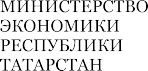 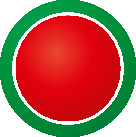 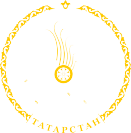 Постановление Правительства России 
от 02.04.2022 №574
Предоставление льготных кредитов в размере до 10 млрд рублей, группе лиц - до 30 млрд рублей  на срок 
до 12 месяцев по ставке, составляющей 11% годовых

Заемщик должен соответствовать следующим условиям:
численность работников составляет не менее 85% численности по состоянию на 1 число месяца, предшествующему заключению кредита;
не имеет просроченную задолженность по налогам и сборам, превышающую 500 тыс. рублей в течение периода, равного 60 к.д.;
не имеет свыше 90 к.д. просроченных платежей по ранее заключенным кредитам;
не является субъектом МСП и обладает статусом резидента РФ
не находится в процессе ликвидации, реорганизации, в процедуре банкротства;
руководитель не включен в реестр дисквалифицированных лиц;
соответствие условиям по видам деятельности  в ТЭК
4
Предоставление банковских гарантий по льготной ставке 
для системообразующих организаций, работающих в 
фармацевтической и медицинской промышленности, а также дистрибьюторам такой продукции и аптечным сетям
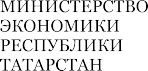 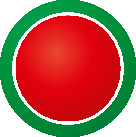 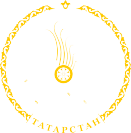 Предоставление независимых банковских гарантий при оплате поставленных лекарственных препаратов и (или) медицинских изделиях по льготной ставке в размере 1% годовых на срок 
до 12 месяцев по ставке

Принципал – системообразующая организация должна соответствовать следующим условиям:
не получал льготный кредит для СОП в промышленности и торговли согласно ПП РФ от 17.03.2022 №393;
суммарный объем действующих банковских гарантий не превышает 20 млрд руб., на группу лиц одной СОП – 30 млрд руб.;
не имеет просроченную задолженность по налогам и сборам, превышающую 500 тыс. руб., в течение периода, равного 60 к.д.;
не имеет признанных требований бенефициара по уплате денежной суммы в отношении банковских гарантий выданных в 2022 году;
не является субъектом МСП и обладает статусом резидента РФ
не находится в процессе ликвидации, реорганизации, в процедуре банкротства;
руководитель не включен в реестр дисквалифицированных лиц
Постановление Правительства России 
от 07.04.2022 №612
5
Льготные кредиты на пополнение  оборотных 
средств для системообразующих организаций 
и организациям, входящим в группу лиц 
системообразующей организации, работающих в транспортном комплексе
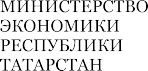 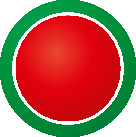 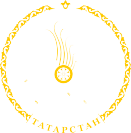 Предоставление льготных кредитов на срок до 12 месяцев по ставке  составляющей 11% годовых, в размере для одной СОП до 30 млрд рублей, дочерним обществам – до 10 млрд рублей, при этом группе лиц одной СОП не превышает 30 млрд рублей

Заемщик должен соответствовать следующим условиям:
численность работников составляет не менее 85% численности по состоянию на 1 число месяца, предшествующему заключению кредита;
не имеет просроченную задолженность по налогам и сборам, превышающую 500 тыс. рублей в течение периода, равного 30 к.д.;
не имеет свыше 90 к.д. просроченных платежей по ранее заключенным кредитам;
не является субъектом МСП и обладает статусом резидента РФ
не находится в процессе ликвидации, реорганизации, в процедуре банкротства;
руководитель не включен в реестр дисквалифицированных лиц;
соответствие условиям по видам деятельности в ТК
Постановление Правительства России 
от 23.04.2022 №745
6
Льготные кредиты на пополнение  оборотных 
средств для системообразующих организаций 
и организациям, входящим в группу лиц 
системообразующей организации, работающих в сфере информационных технологий
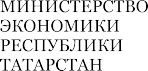 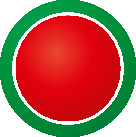 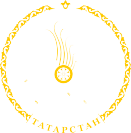 Постановление Правительства России 
от 26.04.2022 №754
Предоставление льготных кредитов в размере до 10 млрд рублей, группе лиц - до 30 млрд рублей  на срок 
до 12 месяцев по ставке, составляющей 11% годовых

Заемщик должен соответствовать следующим условиям:
численность работников составляет не менее 85% численности по состоянию на 1 число месяца, предшествующему заключению кредита;
не имеет просроченную задолженность по налогам и сборам, превышающую 500 тыс. рублей в течение периода, равного 60 к.д.;
не имеет свыше 90 к.д. просроченных платежей по ранее заключенным кредитам;
не является субъектом МСП и обладает статусом резидента РФ
не находится в процессе ликвидации, реорганизации, в процедуре банкротства;
руководитель не включен в реестр дисквалифицированных лиц
7
Льготные кредиты на пополнение  оборотных 
средств для системообразующих организаций 
и организациям, входящим в группу лиц 
системообразующей организации, работающих в сфере строительства коммерческой недвижимости
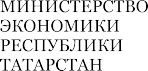 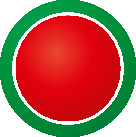 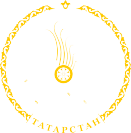 Постановление Правительства России 
от 30.04.2022 №804
Предоставление льготных кредитов в размере до 10 млрд рублей, группе лиц - до 15 млрд рублей  на срок 
до 12 месяцев по ставке, составляющей не более 11% годовых

Заемщик должен соответствовать следующим условиям:
не является  государственным или муниципальным предприятием и исполнителем по государственному контракту;
не имеет задолженность по налогам и сборам, превышающую 500 тыс. рублей в течение периода, на дату заключения кредитного договора;
не имеет свыше 90 к.д. просроченных платежей по ранее заключенным кредитам;
обладает статусом резидента РФ и не является иностранным юридическим лицом или российской организацией, в уставном капитале которой доля участия иностранной юридических лиц превышает 50%
не находится в процессе ликвидации, реорганизации, в процедуре банкротства;
руководитель не включен в реестр дисквалифицированных лиц
8